Tema nr. 1Introducere în domeniul tehnologiei farmaceutice
1. Definiția, obiectivele și importanța tehnologiei farmaceutice.
2. Evoluția medicamentului și a actului farmaceutic. Scurt istoric.
3. Tendințe și perspective ale tehnologiei farmaceutice (naționale/internaționale) în corelație cu actele normative în vigoare.
Activitatea farmaceutica și TPCMLEGE Nr. LP1456/1993 din 25.05.1993cu privire la activitatea farmaceutică
activitate farmaceutică - domeniu ştiinţifico-practic al ocrotirii sănătăţii, care include:
elaborarea medicamentelor,
 standardizarea, 
înregistrarea, producerea, prepararea,
controlul calităţii, 
păstrarea, 
informarea, 
livrarea şi eliberarea acestora populaţiei, precum şi 
conducerea întreprinderilor farmaceutice şi a subdiviziunilor acestora, 
Activităţi exercitate numai în cadrul întreprinderii farmaceutice, cu excepţia cercetărilor în vederea elaborării şi testării medicamentelor, efectuate în conformitate cu legislaţia în vigoare
фармацевтическая деятельность  -  научно-практическая область здравоохранения, включающая в себя:
деятельность по разработке лекарств, 
их стандартизации, регистрации,
производству, изготовлению, 
контролю качества, хранению, 
информированию о них, 
Поставке и отпуску их населению, 
а также:
 по руководству фармацевтическими предприятиями и учреждениями и их подразделениями, которая осуществляется только в рамках фармацевтического предприятия и учреждения, 
за исключением исследований по разработке и тестированию лекарств, осуществляемых в соответствии с действующим законодательством
/28
2
1. Definiția, obiectivele și importanța tehnologiei farmaceutice.
Tehnologia produselor farmaceutice (sau tehnologia medicamentelor (TM), sau tehnologie farmaceutică (TF))   este ştiinţa  complexă care studiază  noţiunile teoretice  şi practice privind formularea, prepararea (fabricarea), depozitarea, eliberarea  şi evaluarea biofarmaceutică a medicamentelor

TM      farmacie galenică, care se păstrează şi acum în unele ţări ale lumii.

Farmaciе galenică - ştiinţa şi arta preparării, conservării şi prezentării medicamentelor
технология лекарств, технология лекарственных препаратов промышленного производства, фармацевтическая технология

Галеновая фармация – наука приготовления, хранения и представления лекарств
/28
3
Termenul farmacie provine din cuvântul greac pharmakon, care înseamnă remediu, leac, medicament, dar şi otravă. 


A doua parte a denumirii a fost dată în cinstea „părintelui” farmaciei Claudius Galenus.
remediu – средство














Claudius Galenus 


sau Galen, altă variantă: Galenos) (n. 129 - d. 200 sau 216) a fost ultimul mare medic al Antichității. Considerat unul dintre fondatorii anatomiei și farmacologiei, a avut o influență timp de peste un mileniu asupra medicii ebraice, creștine și musulmane.
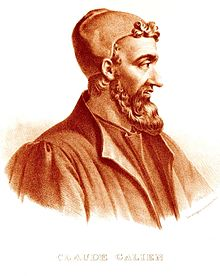 /28
4
substanţele medicamentoase - лекарственные вещества 
лекарственные вещества  или лекарственные средства - вещества или смеси веществ, применяемые для профилактики, диагностики, лечения заболеваний
лекарственная форма - придаваемое лекарственному средству или лекарственному растительному сырью удобное для применения состояние, при котором достигается необходимый лечебный эффект
soluţii injectabile - инъекционные растворы
unguente - мазu, 
Supozitoare - свечи
Excepient – - Вспомогательное вещество 
Вспомогательные вещества – это дополнительные вещества, необходимые для приготовления лекарственного препарата
Obiectul de studiu al TPF - procesul de transformare a substanţelor medicamentoase în preparate medicamentoase prin atribuirea diferitor forme medicamentoase  în cadrul unui medicament, dar şi doza acestuia (unidoză, multidoză), care pot fi administrate în scop curativ sub diferite forme
Substanța medicamentoasă→preparat medicamentos 
Substanța medicamentoasă - substanţă biologic activă, de origine naturală, sintetică sau biotehnologică, utilizată pentru fabricarea sau prepararea medicamentelor;

Forma medicamentoasă sau Forma farmaceutică - configuraţia în care a fost preparată o anumită substanţă medicamentoasă (principiul activ) şi excipienţi 

Excepient (substanță auxiliară) - substanță (sau amestec de substanțe) care este inactivă sau foarte puțin activă față de organism, în care se încorporeazăa diferite substanțe  active.
/28
5
Tehnologia medicamentelor abordează probleme diverse: 
studiul formulării şi biodisponibilităţii medicamentelor;
cercetarea operaţiilor generale şi specifice aplicate la prepararea formelor medicamentoase; 
examinarea problemelor ce ţin de stabilitatea, condiţionarea şi verificarea calităţii medicamentelor. 

La prepararea medicamentelor se ţine cont de următorii factori:
factorii biofarmaceutici;
factorii fizico-chimici;
factoctorii microbiologici;
factoctorii  tehnologici.
TPF se bazează pe alte discipline deja studiate - ???
/28
6
Direcţiile actuale de cercetări sunt bazate pe conceptul că medicamentul:

trebuie să atingă scopul final şi să fie efectiv în cantităţi cât mai mici,

Să excludă la maximum supradozarea organismului cu medicamente şi substanţe auxiliare.
/28
7
Formele medicamentoase pot fi preparate
în farmacie
în industria farmaceutică, conform procedeilor standardizate
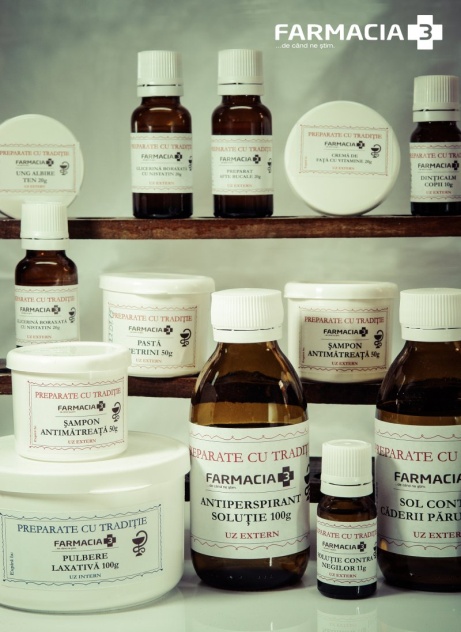 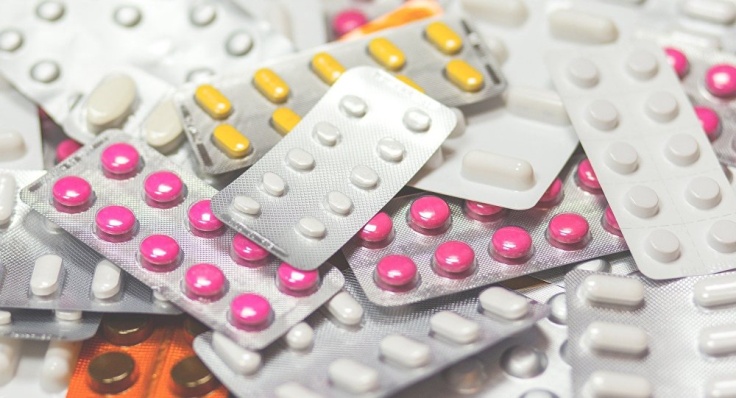 /28
8
Scopul principal al disciplinei:
-  studiul bazelor teoretice şi practice la prepararea medicamentelor finite, 
- al aparaturii şi utilajului tehnologic, destinate diferitelor procese tehnologice mecanizate sau automatizate, 
- determinarea formelor medicamentoase sau studierea formelor medicamentoase noi.
/28
9
Elaborarea unui nou medicament reprezintă un proces complex care este influenţat de mai mulţi factori (8):
1. Substanţa medicamentoasă (?)
2. Substanţele auxiliare(?)
3. Forma farmaceutică (?)
4. Condiţionarea, ambalarea
/28
10
Elaborarea unui nou medicament reprezintă un proces complex care este influenţat de mai mulţi factori (8):
5. Stabilitatea – se controlează pentru diverse condiţii (?):
Dacă se adaugă conservanţi, acest lucru se indică, precum şi condiţiile de păstrare şi termenul de păstrare.
6. Controlul calităţii – formularea unui medicament şi controlul calităţii se realizează simultan. 
7. Calea de administrare (?) – se alege în funcţie de substanţe, forma farmaceutică şi acţiune. Cea mai răspândită modalitate este calea orală;
8. Viteza de acţiune
/28
11
Importanţa TPF – viaţa umană şi a organismelor vii! 

LEGE Nr. 1409, CU PRIVIRE LA MEDICAMENTE din  17.12.1997, Publicat : 11.06.1998 în Monitorul Oficial Nr. 52-53     art Nr : 368     Data intrarii in vigoare : 11.06.1998
/28
12
2. Istoria medicamentului şi a actului farmaceutic
4 etape de bază:
Perioada empirică, religioasă
Perioada filozofică
Perioada experimentală
Perioada ştiinţifică
Sarcina individuala nr. 1 Moodle:
Descrieți succint perioadele istorice în dezvoltarea medicamentelor cu nominalizarea personalităților marcante.  Termen – până pe 10 februarie.
Bonus:+1p. Pentru primul raspuns
/28
13
3. Tendințe și perspective ale tehnologiei farmaceutice naționale/internaționale
Pentru uzinele de înaltă specializare este caracteristic:
 modul de lucru continuu, 
mecanizarea  (?) maximală a procesului tehnologic, iar în unele cazuri, 
automatizarea  (?) parţială sau deplină a procesului (capsule gelatinoase, aerosoli, preparate extractive, stimulenţi biologici, emplastre, sinapisme, supozitoare etc.)
/28
14
În prezent, în R. Moldova activează cca 20 de producători de medicamente, iar primele companii private și-au început activitatea din 1998.
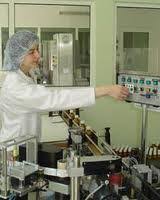 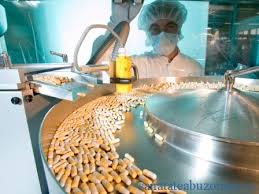 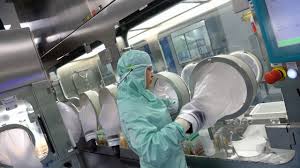 /28
15
Uzine farmaceutice în RM
Întreprinderea farmaceutică „Farmaco” S.A:
Fabrica a început să producă medicamente după înființarea Laboratorului chimico-farmaceutic „Farmaco” și până în anul 1998 a activat ca unicul producător autohton de produse farmaceutice 
În prezent, întreprinderea farmaceutică produce diferite forme farmaceutice: 
 soluții injectabile, 
Perfuzii (настои), 
comprimate, 
capsule, 
produse galenice (unele preparate farmaceutice care pot fi administrate direct bolnavilor sau poate servi la prepararea unor rețete). //Группа лекарственных средств, получаемых из растительного сырья путём вытяжки (экстракции).
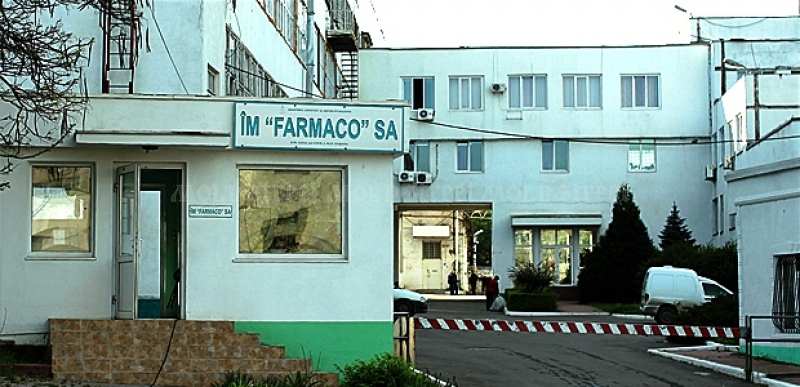 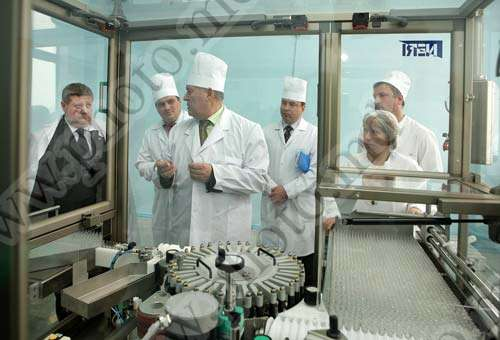 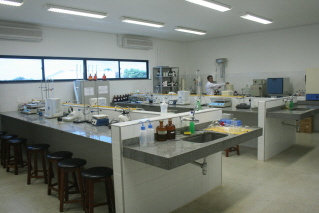 /28
16
Farmaco S.A.:
Produce 146 denumiri de medicamente
Uzina este constituită pe principiu de secţie: 
galenică, în care se produc extracte şi tincture, sau preparate neogalenice (preparate extractive maximal purificate). 
de comprimate, unde se efectuează operaţiile de pulverizare a substanţelor iniţiale, amestecarea, granularea şi comprimarea propriu-zisă.
de fiole, unde se prepară soluţii injectabile în fiole. 
de ambalare, unde are loc divizarea şi ambalarea producţiei.
Lucrul în secţii se face pe hale (цех), unde se prelucrează un anumit tip de producţie sau se realizează unele operaţii.
Tinctură – настойка
Macerare – вымачивание
Реrcolare – перколяция -явление протекания или непротекания жидкостей через пористые материалы, электричества через смесь проводящих и непроводящих частиц и другие подобные процессы
 fiolă- ампула
Hală - цех
/28
17
Farmaco S.A.:
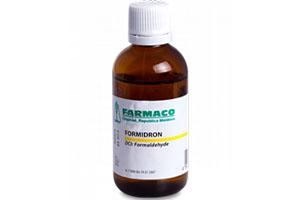 Secţia de reparaţie, 
casangeria, 
secţia de carton,
 depozitul, 
transportul, etc. 

Laboratorul experimental central (LEC), 
secţia Control tehnic (SCT)
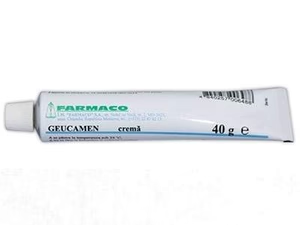 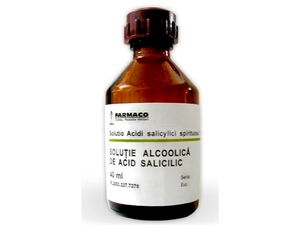 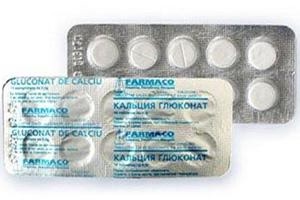 /28
18
/28
19
EuroFarmaco S.A. (Sociteni):
A fost fondată în anul 1997 și este prima companie privată pe piața farmaceutică din Republica Moldova. 

Condiționarea medicamentelor în capsule, comprimate, siropuri și soluții de uz extern, spray-uri buco-faringiene.

Portofoliul de produse al ÎCS Eurofarmaco S.A. conține peste 70 de medicamente și suplimente alimentare ce acoperă peste 10 clase terapeutice.
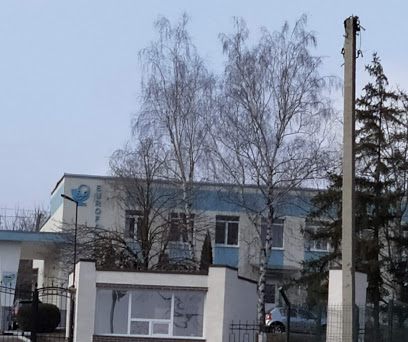 /28
20
/28
21
Întreprinderea Balkan Pharmaceuticals
Fondată în  anul 2006. 
Produce peste 250 de denumiri de medicamente utilizate pentru tratamentul afecţiunilor endocrine, a sistemului nervos, cardio-vascular, digestiv, respirator, precum şi a altor maladii.    
Unul din cei mai importanți pași din istoria activității a fost construcția noului complex de producere din oraşul Sângera. 
Proiectul este o investiție românească importantă ce va permite crearea a peste 400 de locuri de muncă. 
Acesta este amplasat pe un teritoriu de 2,5 hectare, are o suprafață de lucru de zece mii de metri pătrați și a fost construit în conformitate cu standardele internaționale și cu Regulile de Bună Practică la Fabricarea Medicamentelor (GMP).
/28
22
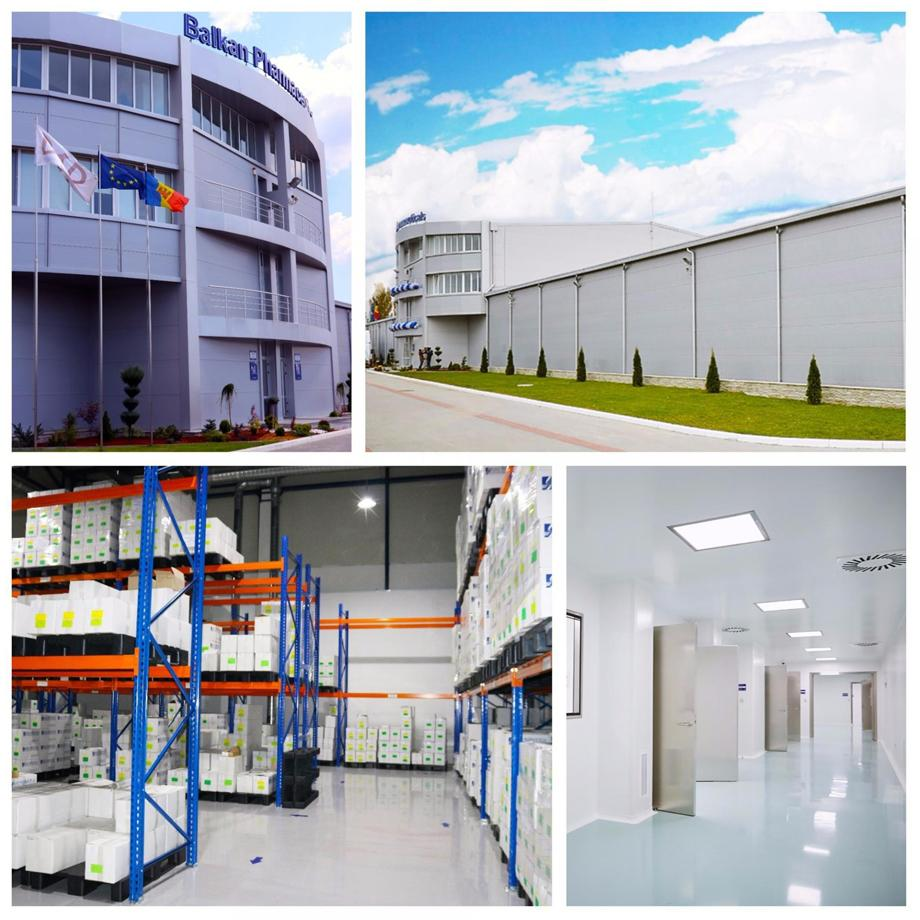 /28
23
/28
24
Întreprinderea Balkan Pharmaceuticals
Fabrica are 4 linii de producere a medicamentelor, iar în viitorul apropiat este planificată construirea unui bloc nou pentru fabricarea medicamentelor antibiotice.
Fabrica este compusă din două secții mari: secția preparate și secția citostatice (medicamente anti-tumorale, utilizate în tratamentul cancerului).
/28
25
Fabrica de medicamente FARMAPRIM SRL (Porumbeni, Criuleni)
Produce medicamente
exportă cantităţi semnificative de produse farmaceutice în ţările CSI, Vietnam, iar în viitorul apropiat intenţionează să penetreze piaţa Indoneziei şi cea a UE. 
Astăzi, fabrica reprezintă o investiţie locală de peste 14 mln. euro, având o suprafaţă de producţie de 6000 m.p., 
un portofoliu de peste 125 de tipuri medicamente din 25 de grupe farmacoterapeutice şi 140 de angajaţi, dintre care circa 40% sunt din satul Porumbeni. 
Noua fabrică are capacitatea de a produce anual peste 55 mil. de ambalaje.
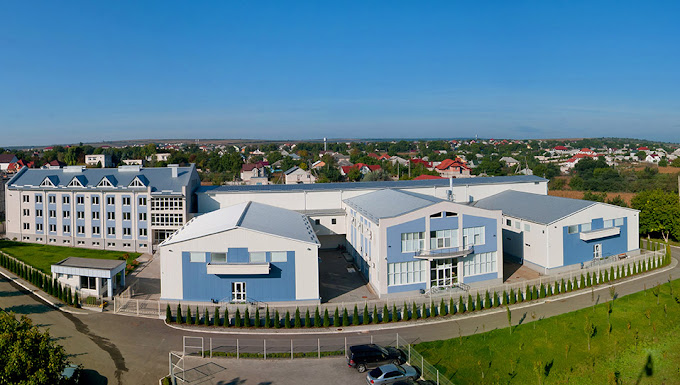 /28
26
Specializarea companiei FARMAPRIM:
Supozitoarele - specializarea inițială și de bază a companiei. Alte forme medicamentoase - produse FARMAPRIM: unguente, geluri, creme.Noua fabrică a companiei FARMAPRIM permite extinderea portofoliului de produse, precum dezvoltarea și lansarea pe piață de noi forme farmaceutice: capsule, suspensii, siropuri.
FARMAPRIM – unicul producător de supozitoare din Republica Moldova
/28
27
/28
28
Depofarm SRL, Ruseni, Raionul Anenii Noi, Moldova. 

În prezent, compania produce o gamă largă de produse, care include aproximativ 100 de articole, care sunt în mod constant îmbunătățite. Compania își fabrică în prezent produsele în următoarele forme:1) Forme lichide: soluții, siropuri, tincturi, uleiuri2) Forme solide: pulberi dozate (pliculețe), capsule solide, drajeuri3) Ceaiuri din plante
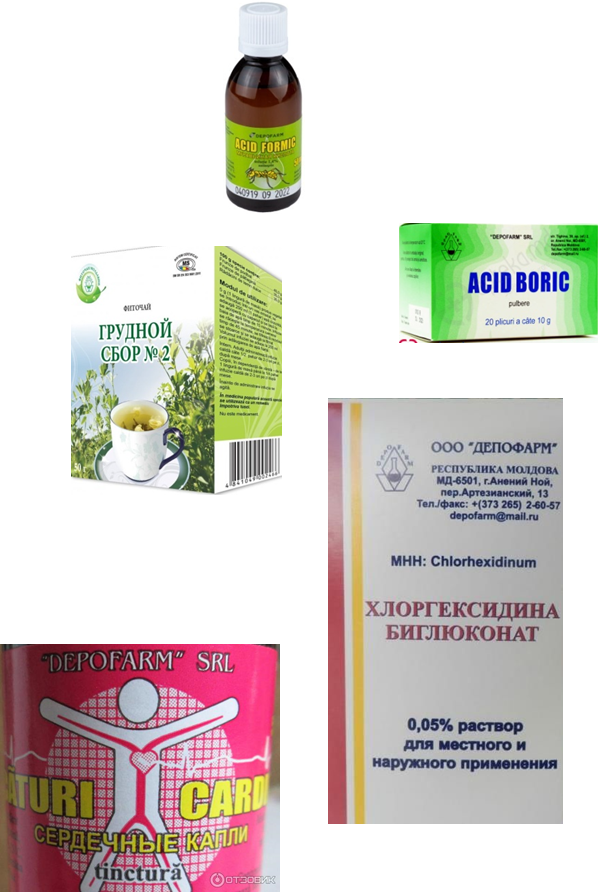 /28
29
/28
30
SRL ELADUM PHARMA
 (s. Cojusna, Straseni)
Companie farmaceutică industrială, fondată în anul 2003.

Actualmente se produc 50 de preparate, în diferite doze şi forme de prezentare: siropuri, soluţii cutanate, emulsii cutanate, tincturi, soluţii uleioase. 

În momentul de faţă producţia companiei este comercializată pe teritoriul R. Moldova, însă se propune extinderea pe pieţele externe datorită investiţiilor continue şi implementării standardelor de calitate recunoscute internaţionale:
Good Manufacturing Practice (GMP)
Sistemul de management al calităţii ISO:9001:2015
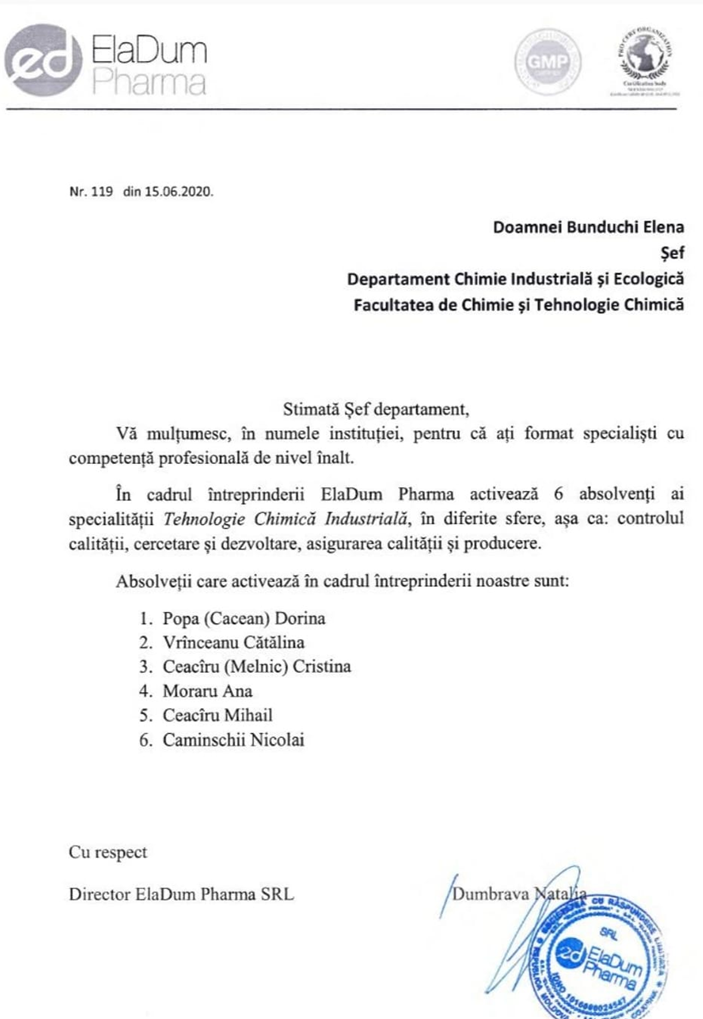 /28
31
ADMINISTRAREA DE STAT A ACTIVITĂŢIIÎN DOMENIUL MEDICAMENTELORLEGENr. LP1409/1997 din 17.12.1997cu privire la medicamente
A) Ministerul Sănătății efectuează coordonarea
activităţilor în domeniul medicamentelor la nivel strategic, desfăşoară activităţi financiare şi administrative pentru asigurarea monitorizării şi dezvoltării sectorului medico-farmaceutic, în conformitate cu politica naţională în domeniul medicamentelor.
B) Agenția Medicamentului și Dispozitivelor Medicale este obligată să asigure eficienţa şi inofensivitatea medicamentelor ce au trecut controlul, conformitatea lor cu standardele calităţii, îndeplinirea, în procesul elaborării şi fabricării medicamentelor, a cerinţelor care asigură conformitatea lor cu standardele respective.
/28
32
Agenția Medicamentului și Dispozitivelor Medicale următoarele atribuţii:

a) expertizează, omologhează, înregistrează medicamentele, editează şi ţine Nomenclatorul de stat de medicamente;
b) controlează şi supraveghează calitatea medicamentelor;
d) stabileşte condiţiile de licenţiere a activităţii farmaceutice, în conformitate cu legislaţia;
e) furnizează informaţii despre medicamente;
f) exercită supravegherea reacţiilor adverse ale medicamentelor (farmacovigilenţa);
g) efectuează normarea în domeniul activităţii farmaceutice;
h) autorizează importul de medicamente neînregistrate în scopul înregistrării;
i) autorizează supravegherea testărilor clinice şi aprobă rezultatele lor;
j) ţine evidenţa statistică în domeniul activităţii farmaceutice şi consumului de
medicamente;
k) efectuează cercetări ştiinţifico-practice în domeniul medicamentelor
/33
33